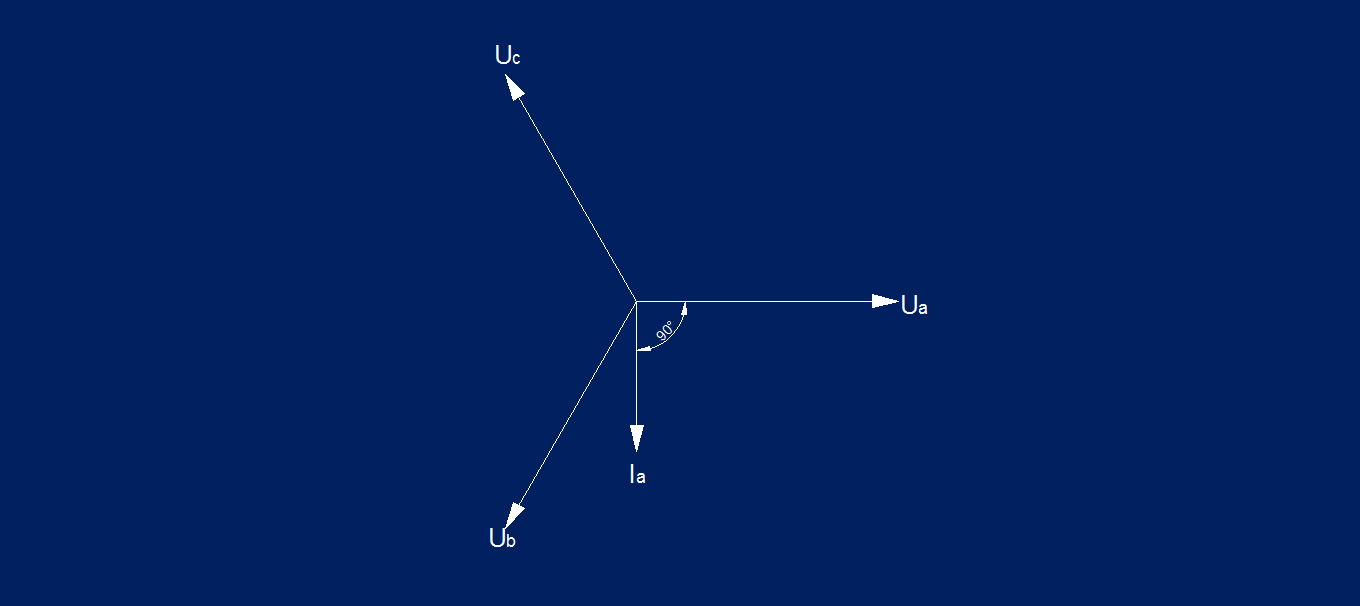 Построение векторной диаграммы
i(t) = Im sin(ωt – ψi)
2
2
Графоаналитический способ
3
Активное сопротивление
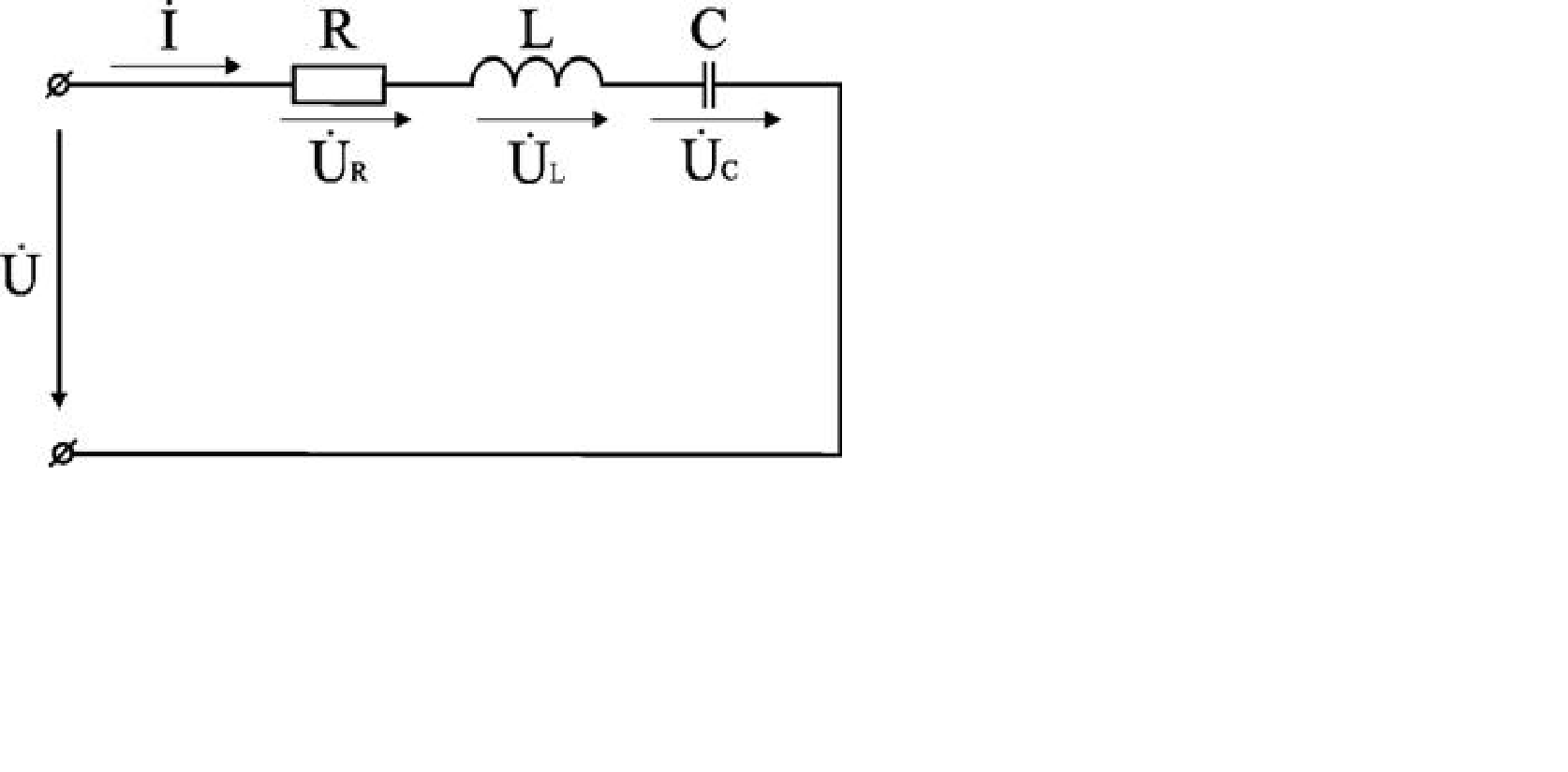 4
Виды  реактивных сопротивлений
5
ϕ = arctg((XL - XC) / R)
6
Трёхфазная система ЭДС
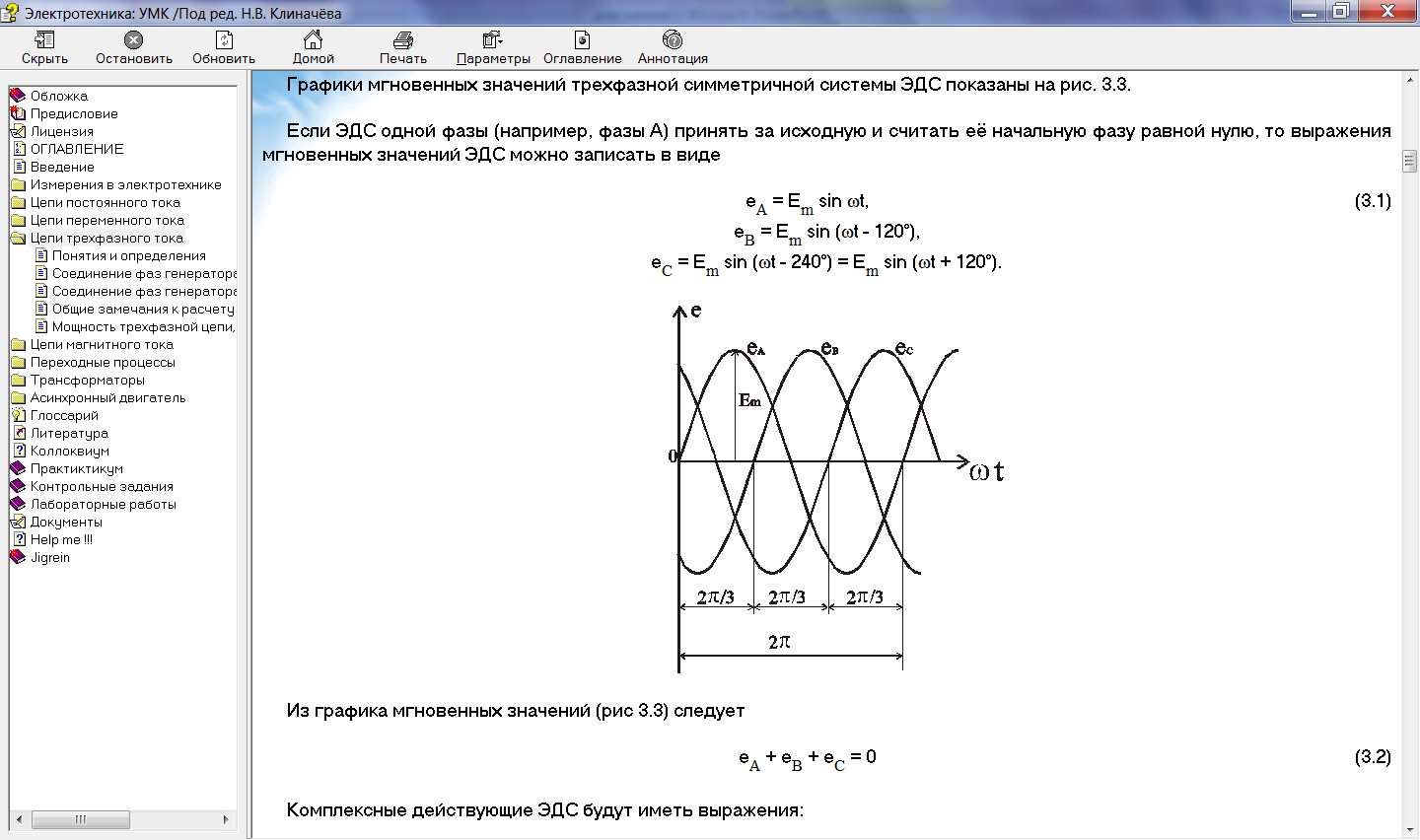 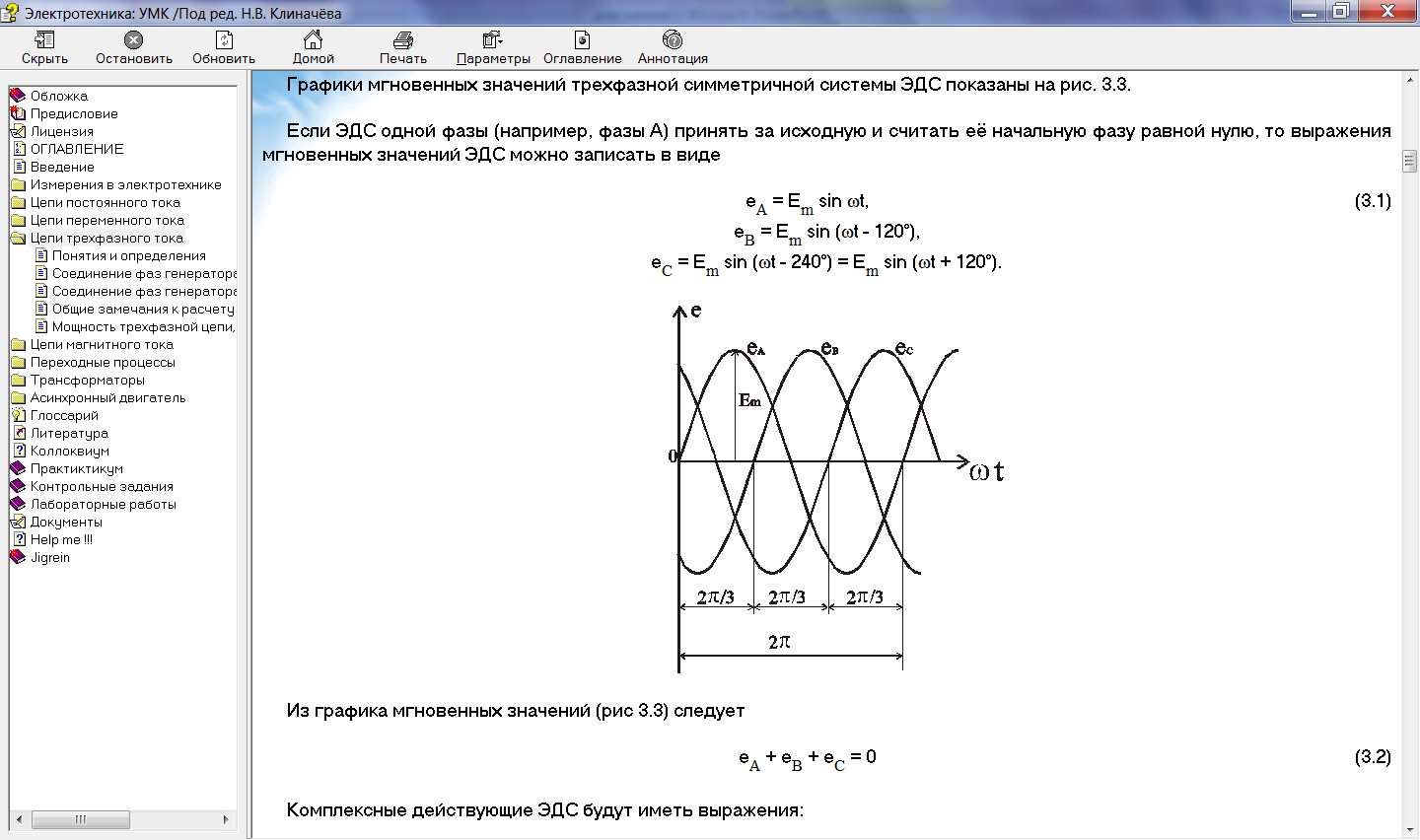 7
Соединение звездой
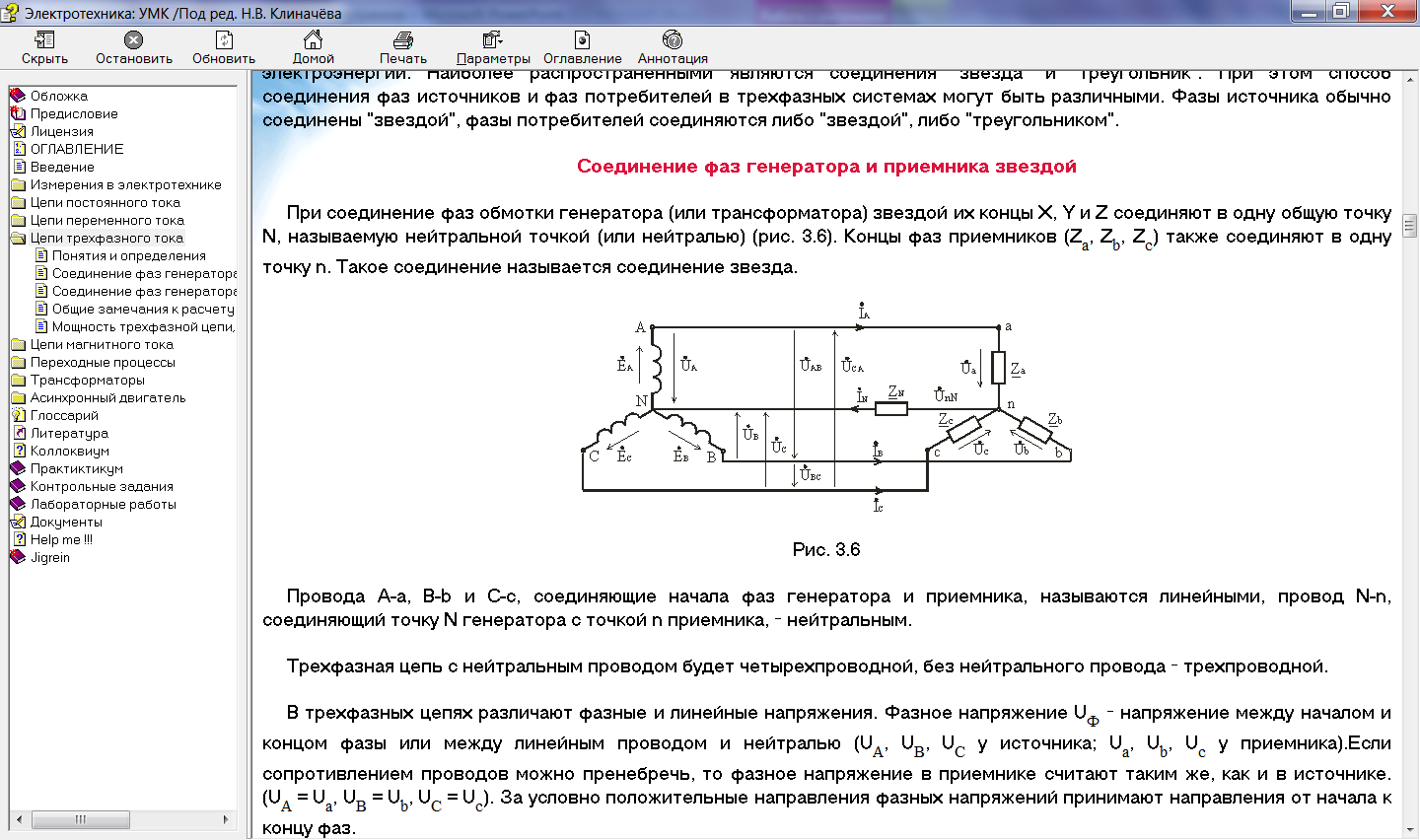 8
Ia = 22 A ; 		ϕa = 90o
	Ib = 22 A ; 		ϕ b = - 37o
	Ic = 44 A ; 		ϕ c = 0o
	Ua = Ub = Uc = 220 B
Mi=10 A/см
Mu=22 B/см
9
Ua		Ub		Uc
Lua = Lub = Luc =
10
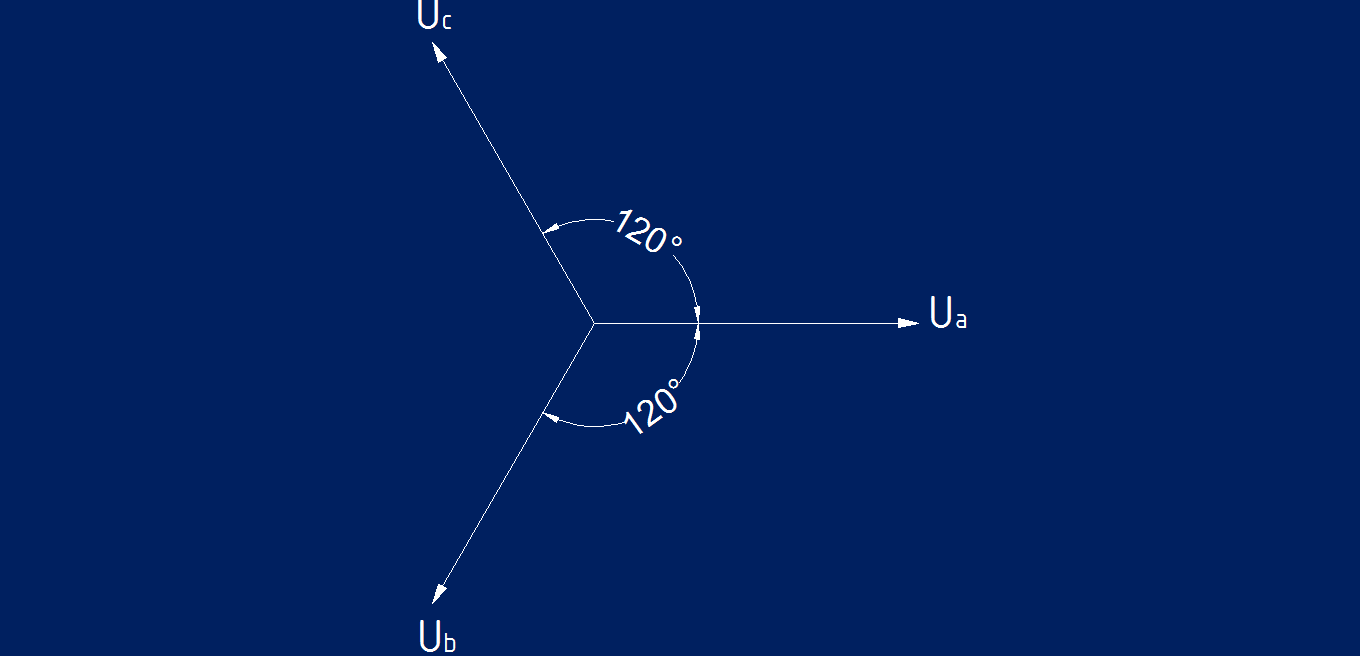 11
LIa =
LIb =
LIc =
12
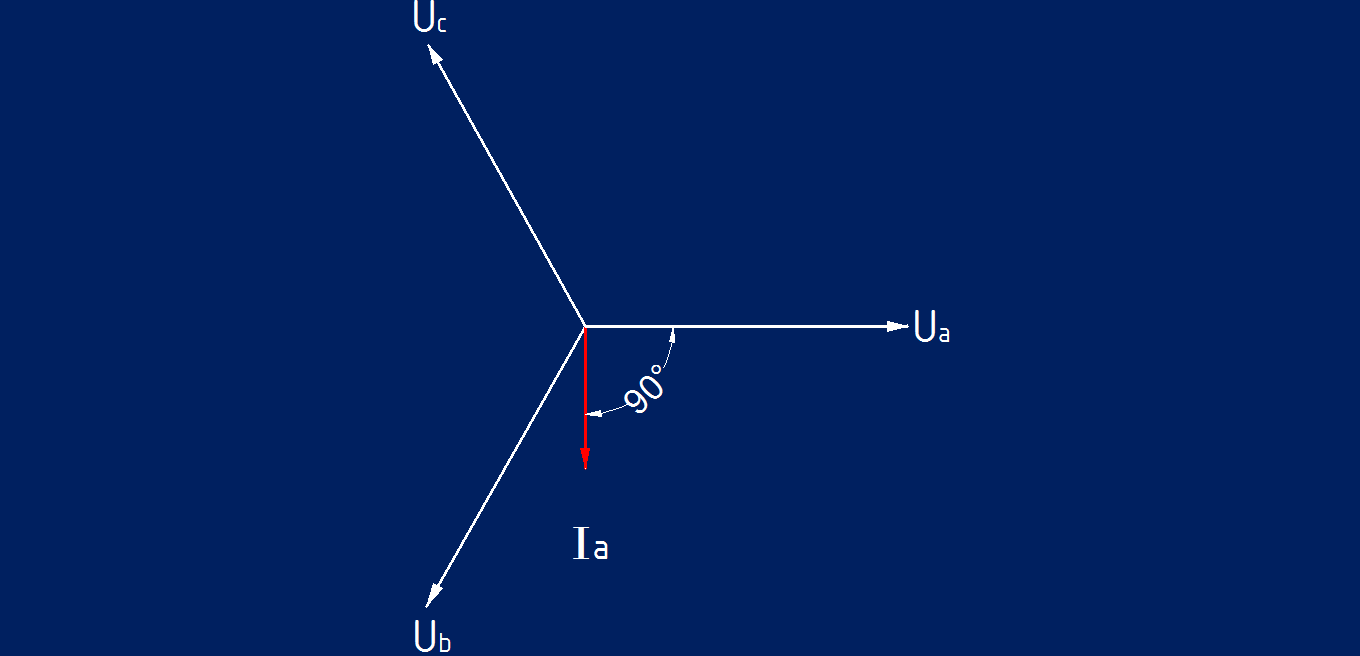 13
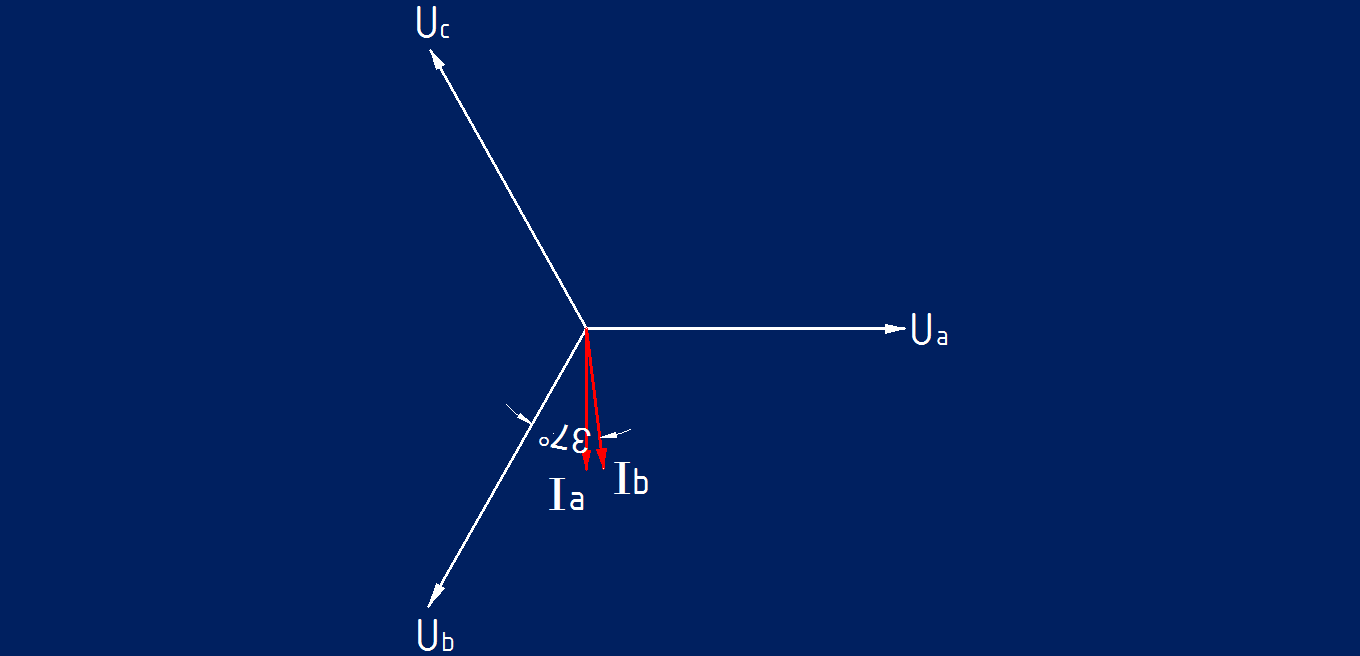 14
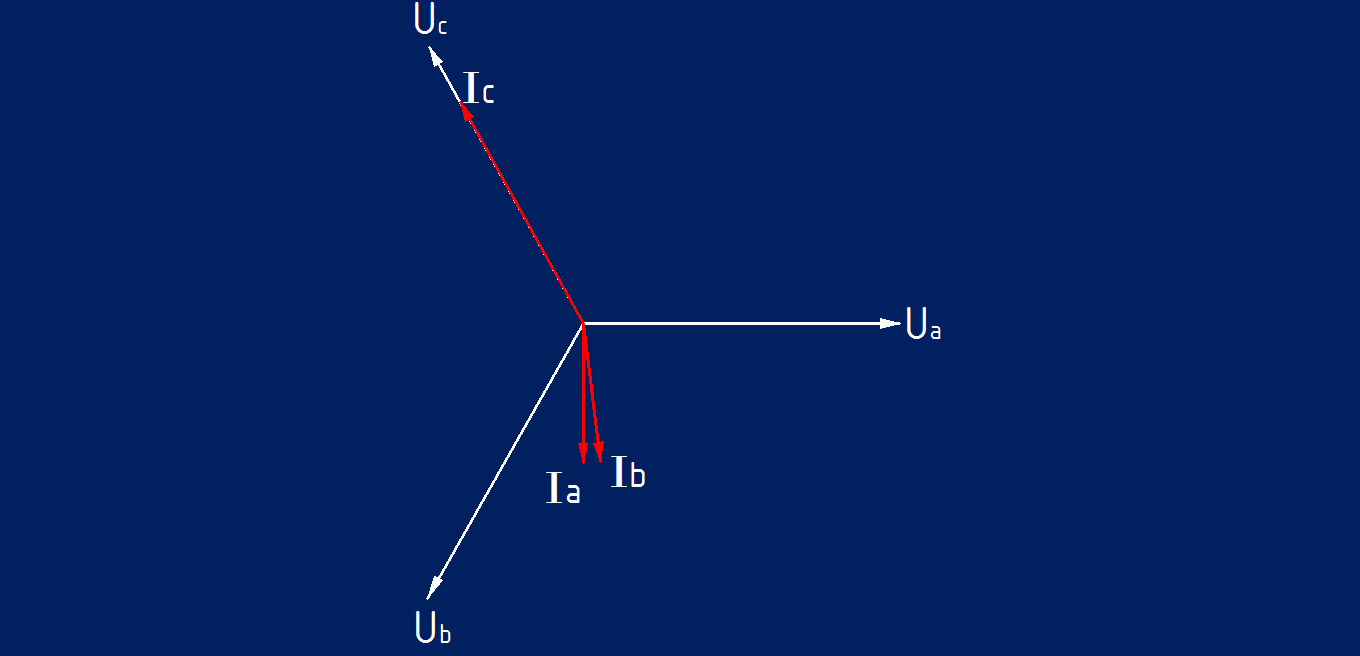 15
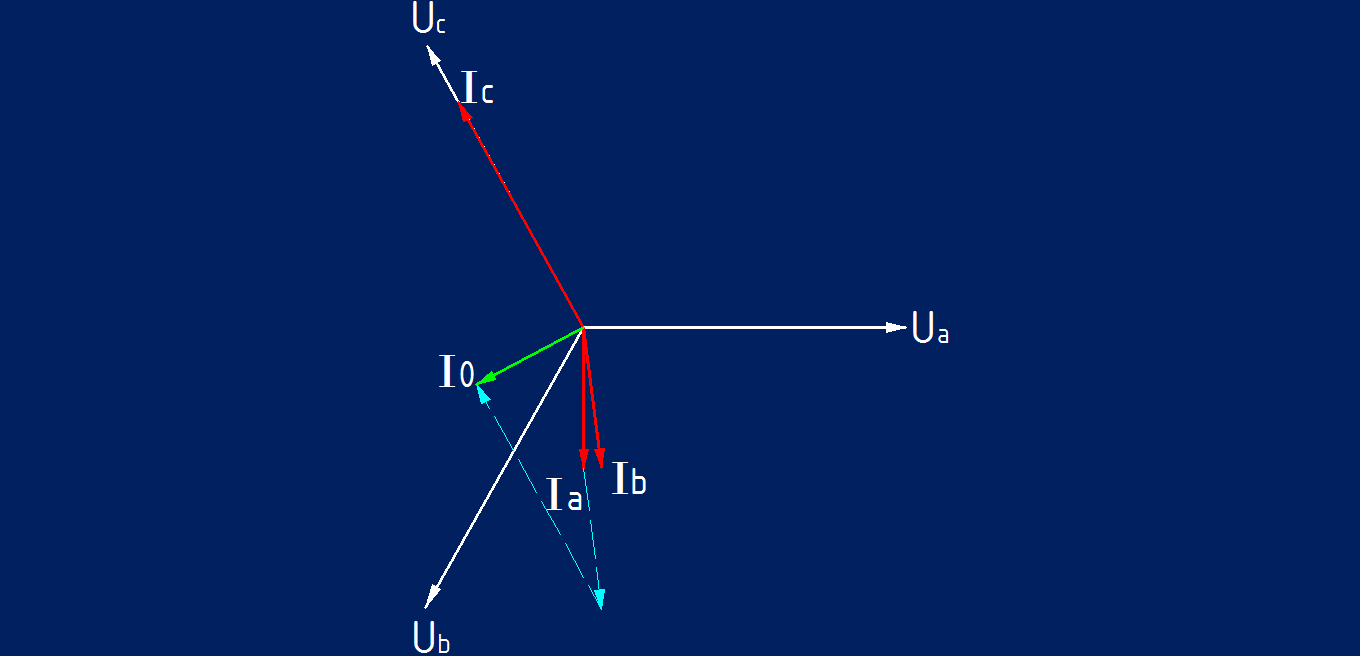 16
.
.
.
.
I0 = Ia + Ib + Ic
I0 = LI0 * Mi
I0 = 2,2*10 = 22 A
17